More Than Just Playing with KittensFoster Training
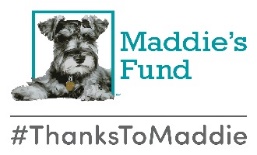 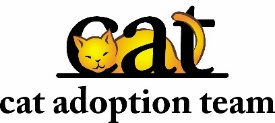 Fostering 4 Rock Stars
[Speaker Notes: Remove CAT’s and Maddie’s Fund logo and replace with your own. You’re also welcome to change to your organization’s branding guidelines.]
Welcome
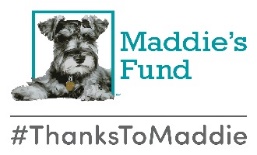 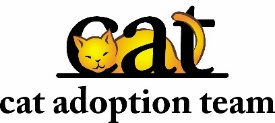 Fostering 4 Rock Stars
Thank You for Opening Your Heart and Your Home.
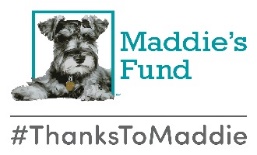 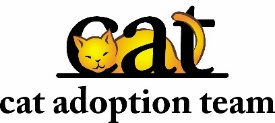 Fostering 4 Rock Stars
Highs and Lows of Fostering
Clean up – possible damage
Separate foster room
Death of an animal
Say goodbye
Socialize them
Use our vets
Not your animals
Financial obligation
Monitor health
Strictly indoors
Adult supervision with children
Own animals current on vaccinations and altering
Saving lives
Making a difference in your community
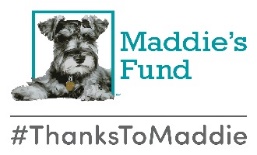 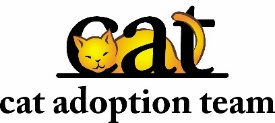 Fostering 4 Rock Stars
Who Goes to Foster Care?
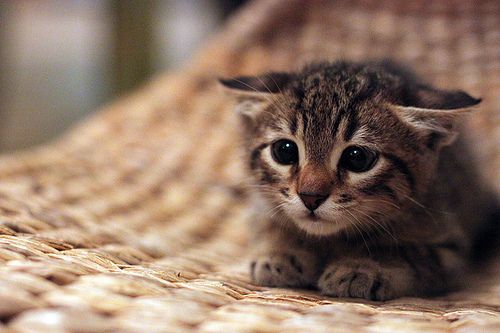 Socialization
Orphaned kittens
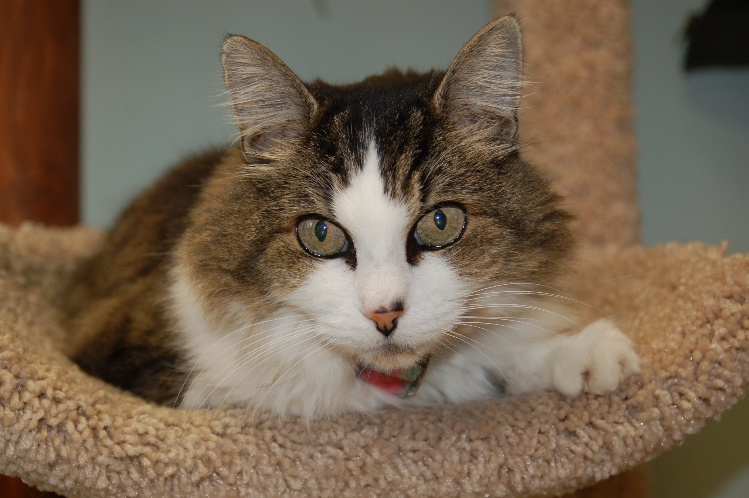 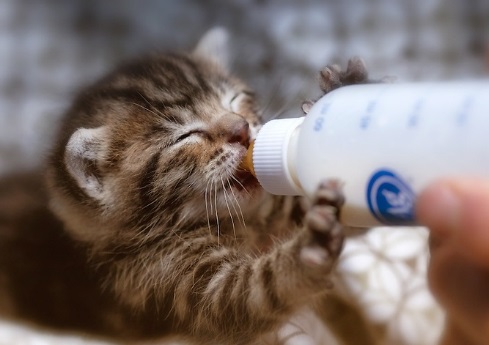 Pregnant moms 
Moms + young kittens
Bottle babies
Adults – sick or rehab
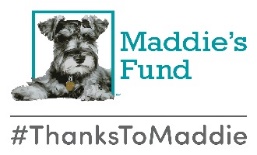 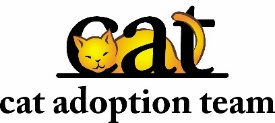 Fostering 4 Rock Stars
Foster Manual
A wonderful and detailed resource
Reference it often!
Use “Find” function to search the PDF
If you can’t find an answer, ask your mentor or the foster coordinator
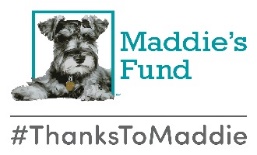 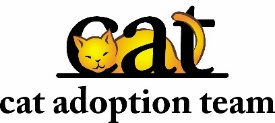 Fostering 4 Rock Stars
Foster Agreement
You will sign this every time you take a litter or a single kitten home with you
It is your responsibility to know what is expected of you
Compliance is a must
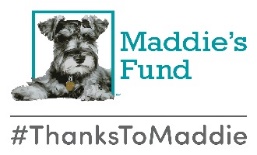 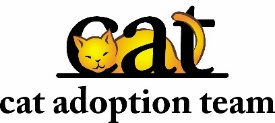 Fostering 4 Rock Stars
Key Responsibilities
Inside at all times 
Carrier when leaving the house 
Doors and windows closed 
Cat escape 
Keep them separate 
Mixing with your own pets: are they tested?
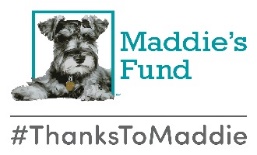 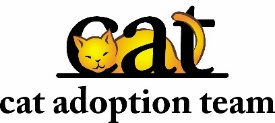 Fostering 4 Rock Stars
Mentors
Experienced foster parent volunteers
Preventative care
Call with any question
If kitten isn’t doing well
Support system
On-call mentors
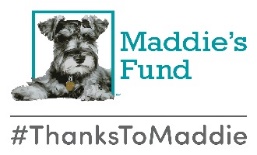 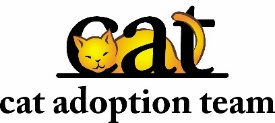 Fostering 4 Rock Stars
Housing
Places TO use: 
Spare bedroom 
Bathroom 
Den 
Places NOT to use: 
Garage 
Office that is in use 
Occupied bedroom 
Laundry room
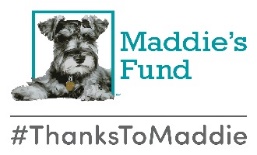 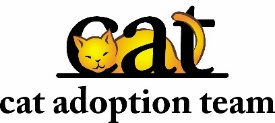 Fostering 4 Rock Stars
Kitty-Proofing Your Home
Empty room to start
Only items for kittens
Foster baby bag in separate room away from kittens
Cover electrical cords
Don’t use good linens
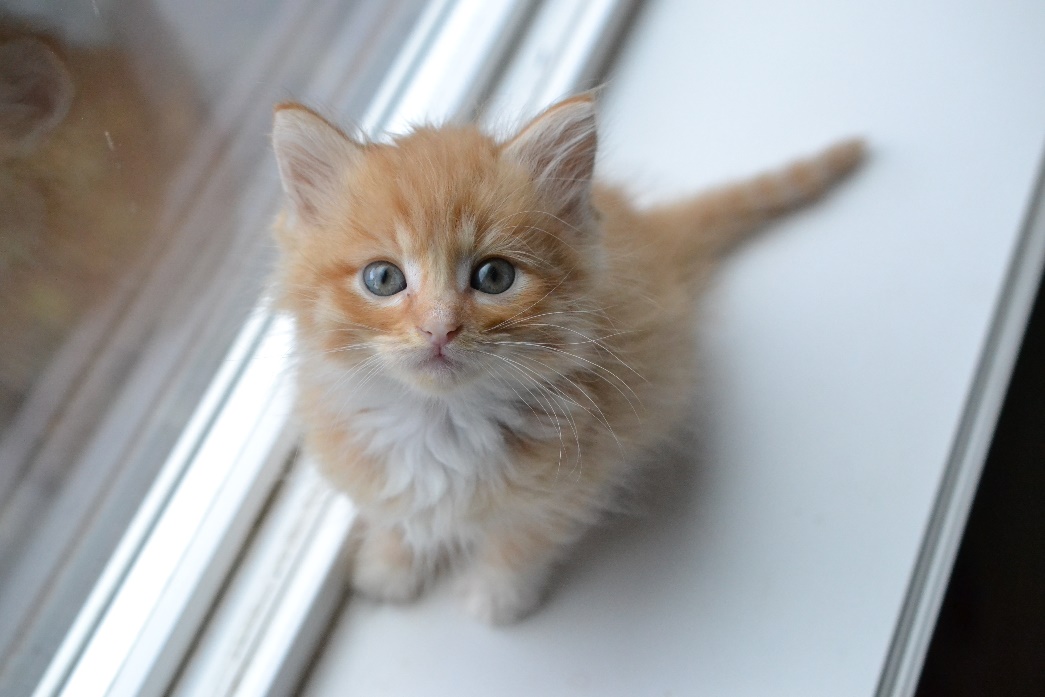 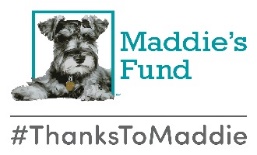 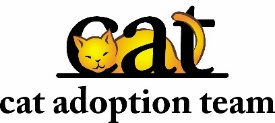 Fostering 4 Rock Stars
Litter Boxes
The more the merrier
Big one for mom
Little ones/low-sided for kittens
Baking pans/cookie sheets/Dollar Stores
Cardboard boxes from wet food
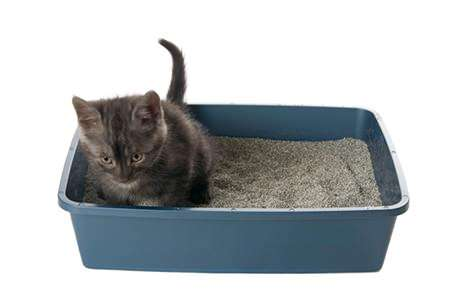 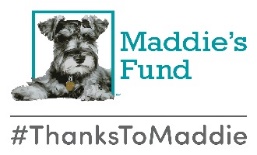 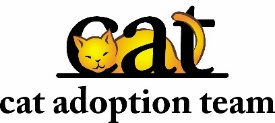 Fostering 4 Rock Stars
Expenses/Donations
Food 
Litter
Litter box
Toys
Scratchers
Mileage to/from shelter and adoption events
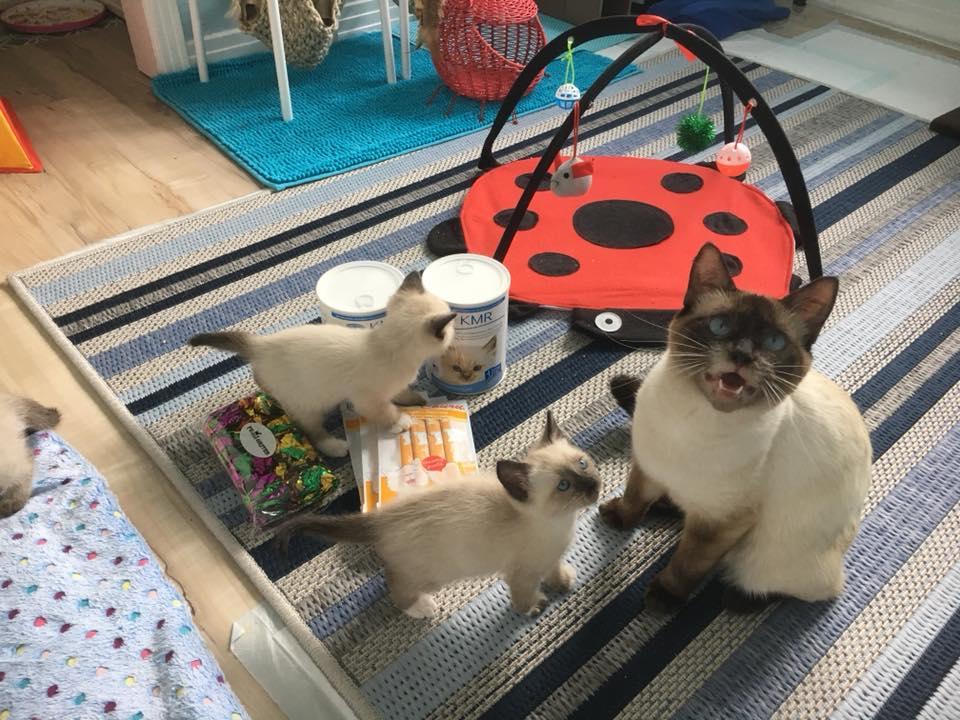 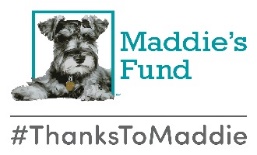 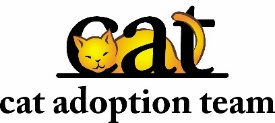 Fostering 4 Rock Stars
Google Group
We have the following groups coming from Washington County on Thursday:

One 12-week old kitten – scared and hissing (socialization class required)
Two 6-week old kittens – happy and healthy
Four 3-week old kittens – needing bottle feeding (bottle baby class required)
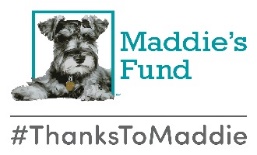 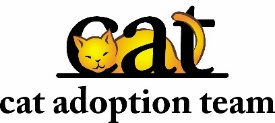 Fostering 4 Rock Stars
[Speaker Notes: This is a sample of a foster plea we would send out via the Google group. Please replace with an example from your organization.]
Google Shares
Calendar
Folder “Foster Parents”
Photos
Preventative Care/Medications Form
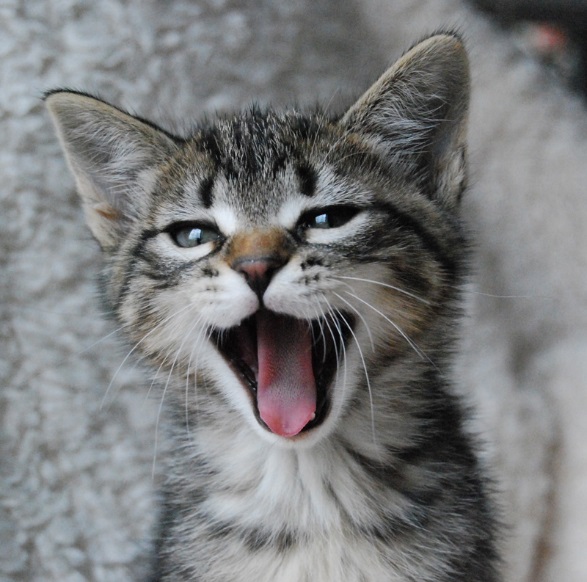 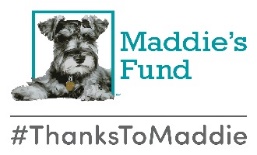 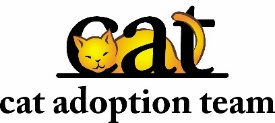 Fostering 4 Rock Stars
Bringing Them Home
Foster bag full of supplies
Carrier with your kittens
Sign the Foster Agreement
Medical records
Anything else needed
Introductions with kids
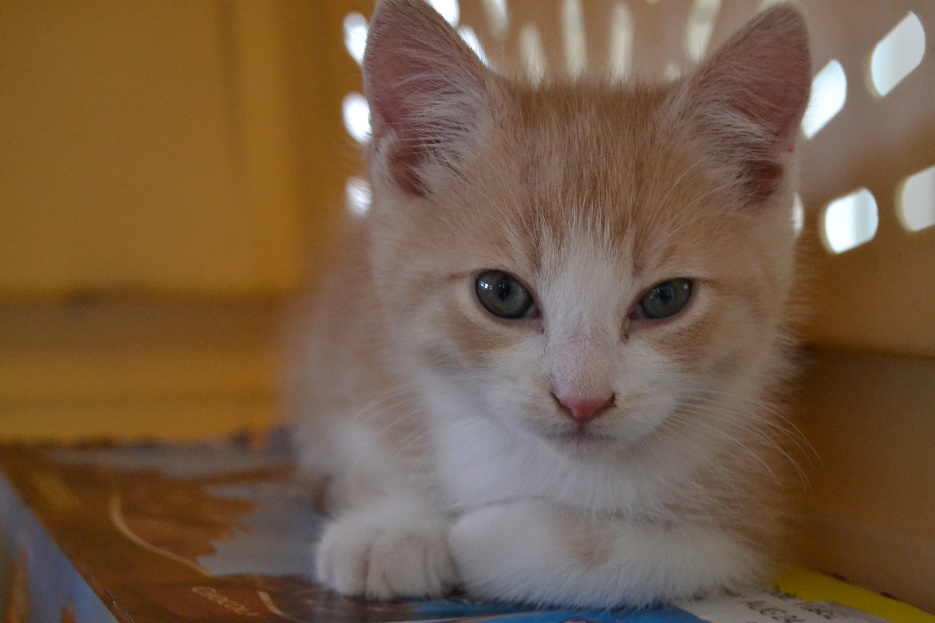 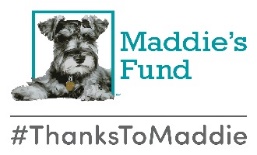 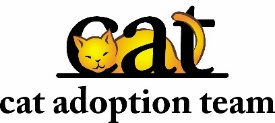 Fostering 4 Rock Stars
Naming the Kittens
Orphans will already be named
Cannot change orphans’ names
Kittens with a mom cat you will get to name 
Cannot change mom cat’s name
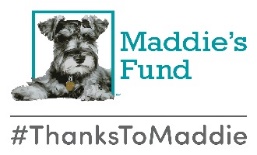 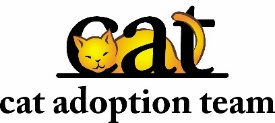 Fostering 4 Rock Stars
Maternity Guidelines
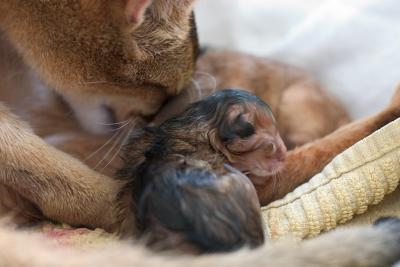 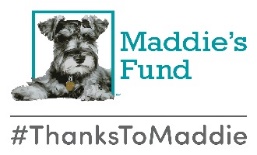 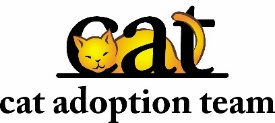 Fostering 4 Rock Stars
Socializing Kittens
Hands are not toys! Redirect to appropriate toys
Expose to household noises
Meet lots of different people (and children!)
Handle them daily
Our foster program is known for making great cats!
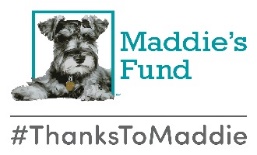 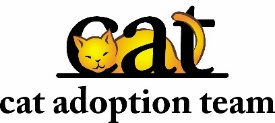 Fostering 4 Rock Stars
Food
High quality food 
Small amount wet 3x per day -> 2x per day
Dry always available
Always lots of fresh water
Watch to make sure everyone is eating!
Supplemental (syringe) feeding if needed
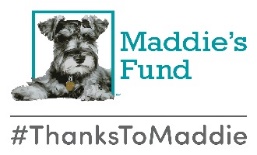 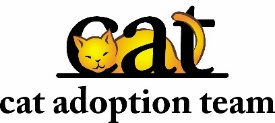 Fostering 4 Rock Stars
Foster Bag Supplies
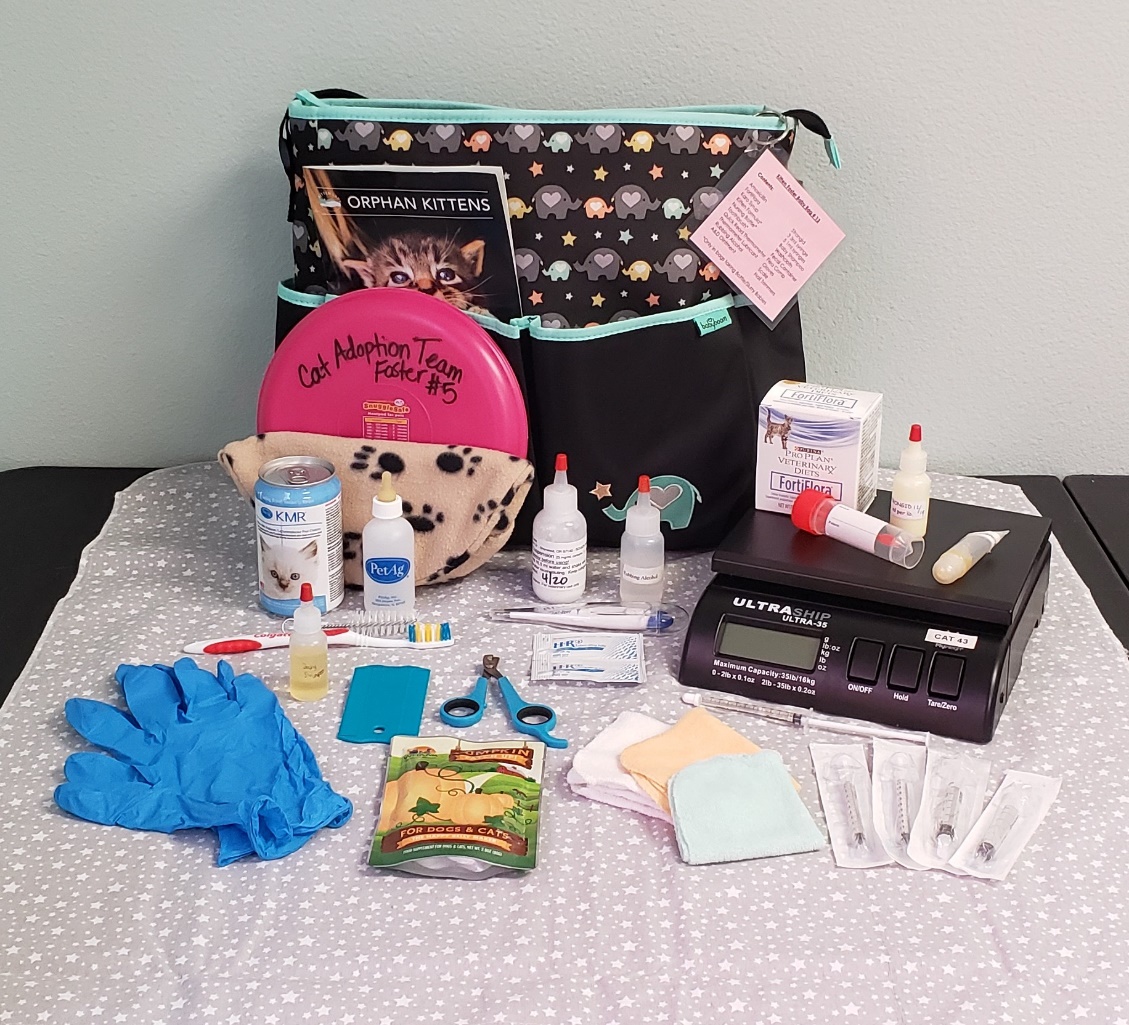 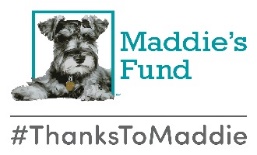 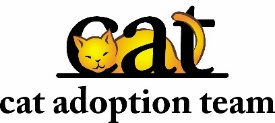 Fostering 4 Rock Stars
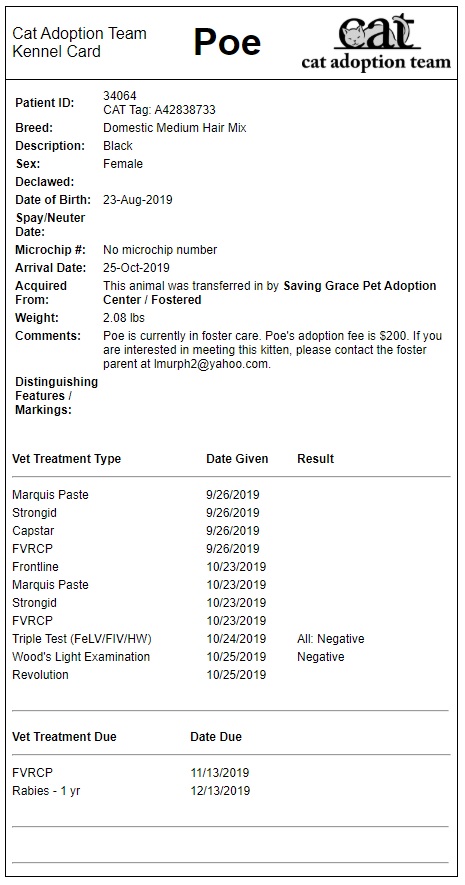 Medical Records
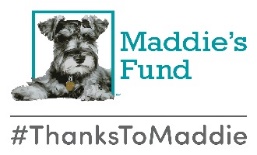 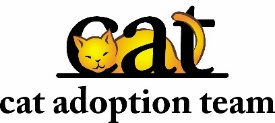 Fostering 4 Rock Stars
[Speaker Notes: Replace with a medical record from your shelter]
Kitten Development & Vaccine Schedule
FVRCP – Feline Viral Rhinotracheitis, Calicivirus, and Panleukopenia

Strongid – Roundworm dewormer
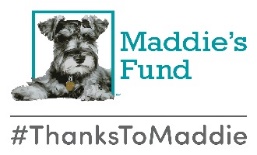 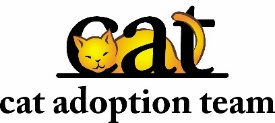 Fostering 4 Rock Stars
Health Concerns
Discharge from eyes or nose
Coughing
Diarrhea
Vomiting
Straining to urinate or defecate
Bleeding
Lethargy
Fever
Paralysis
Extreme change in attitude 
Not eating/drinking
Temperature too low
Temperature too high
Fur loss/scabs
Not gaining weight or reaching milestones
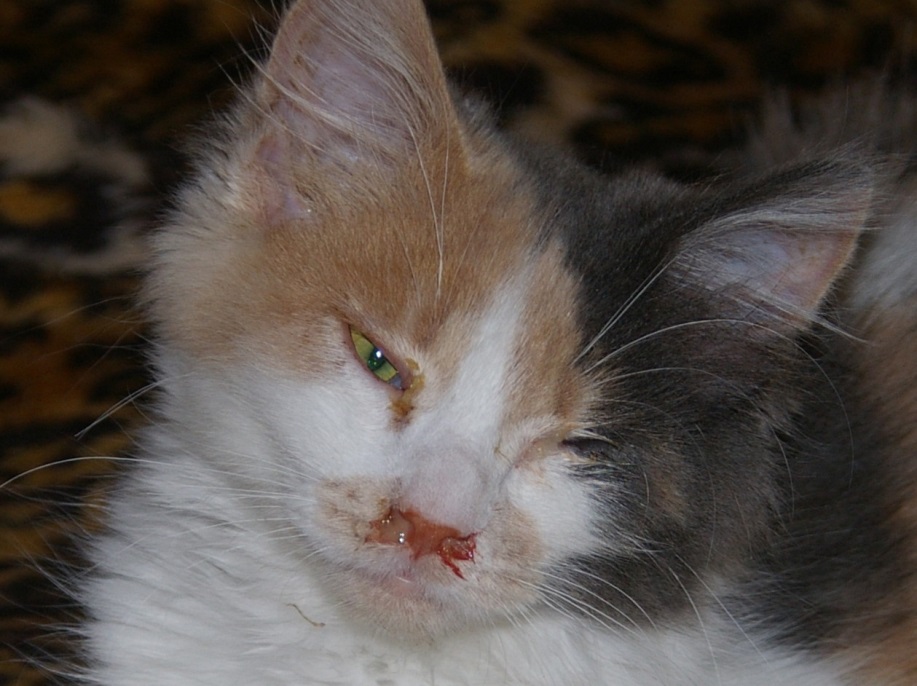 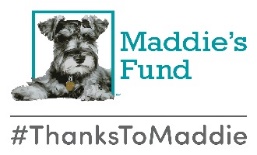 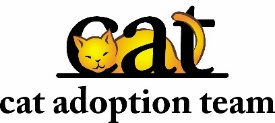 Fostering 4 Rock Stars
Common Ailments
Expect to see at least one of these while fostering. If you don’t, you are one of the lucky ones!
Diarrhea
Upper Respiratory Infection (kitty cold)
Conjunctivitis
Vomiting
Dehydration
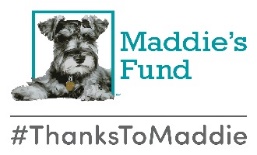 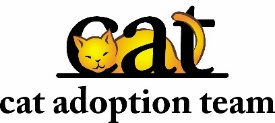 Fostering 4 Rock Stars
Diarrhea Protocol
Alert your mentor - may need fluids if dehydrated
Fortiflora
Consistent diet
Canned pumpkin
Medication from the shelter
Fecal sample
**Vet appointment if severe**
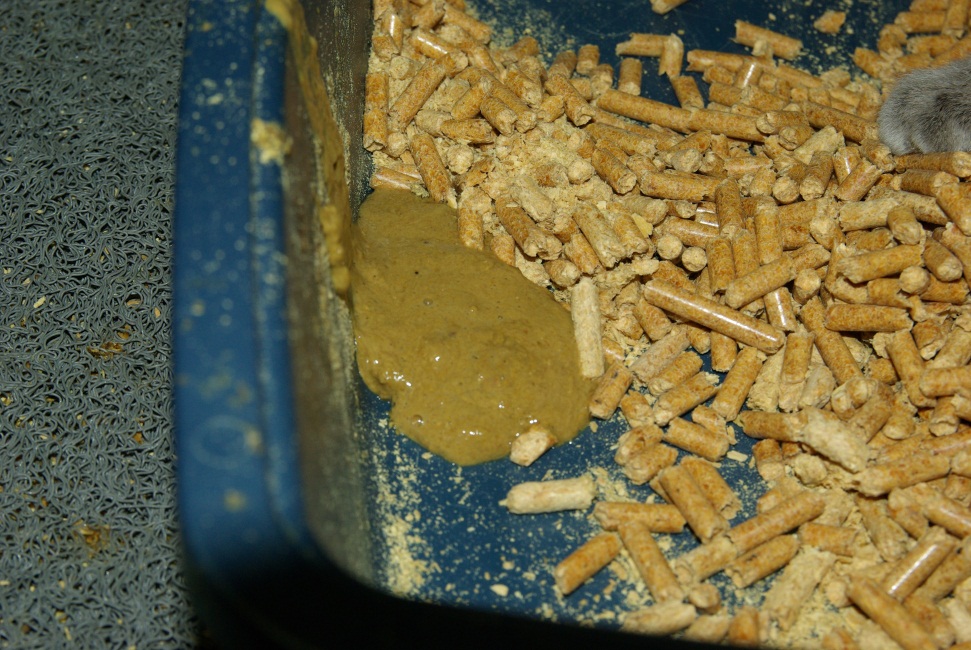 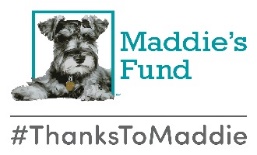 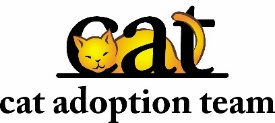 Fostering 4 Rock Stars
General and Emergency Care
Your organization will cover all medical expenses done at the shelter
Your organization must approve outside expenses
Foster parents cannot seek medical care on their own without the consent of the shelter
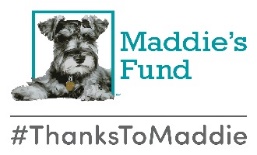 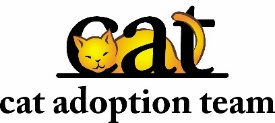 Fostering 4 Rock Stars
[Speaker Notes: Insert your organization’s name.]
Adoption Process
Pre-Adoption vs. adoption
Foster parents can adopt
No holds in foster care
Kittens do not go home until they are altered – no exceptions!
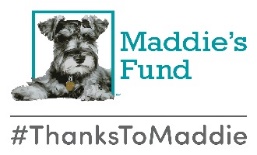 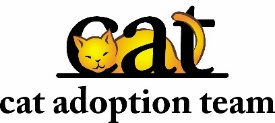 Fostering 4 Rock Stars
A Free Kitty is NEVER Free!
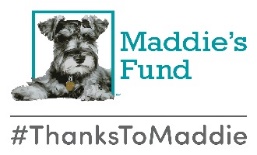 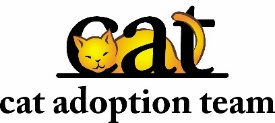 Fostering 4 Rock Stars
Kitten List
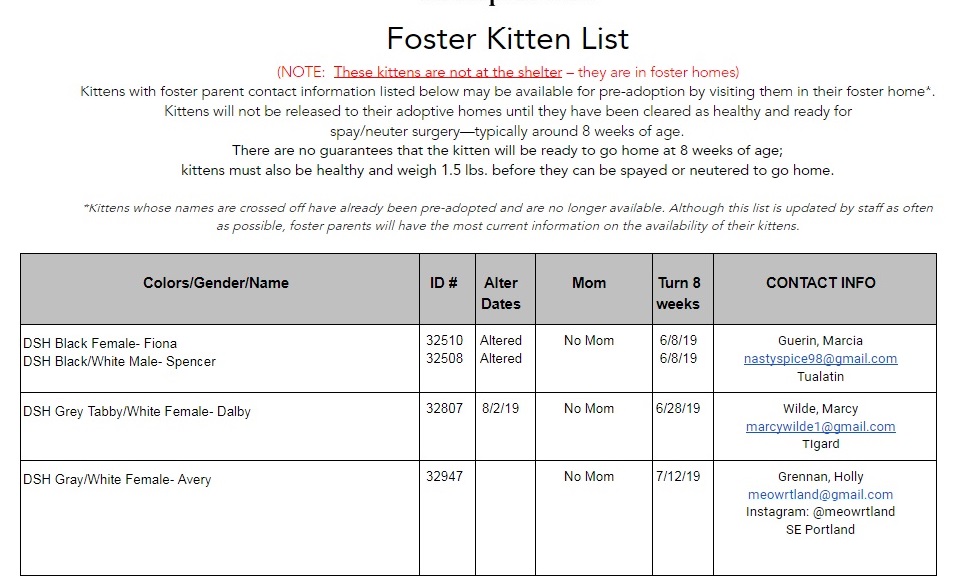 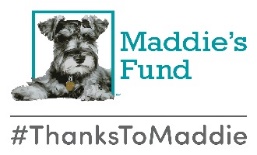 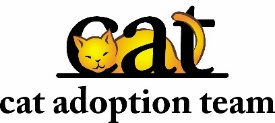 Fostering 4 Rock Stars
Get Your Kittens Seen
Petco, Petsmart
Opportunities are limited 
Look for announcements in your email
Kitten Palooza in June!
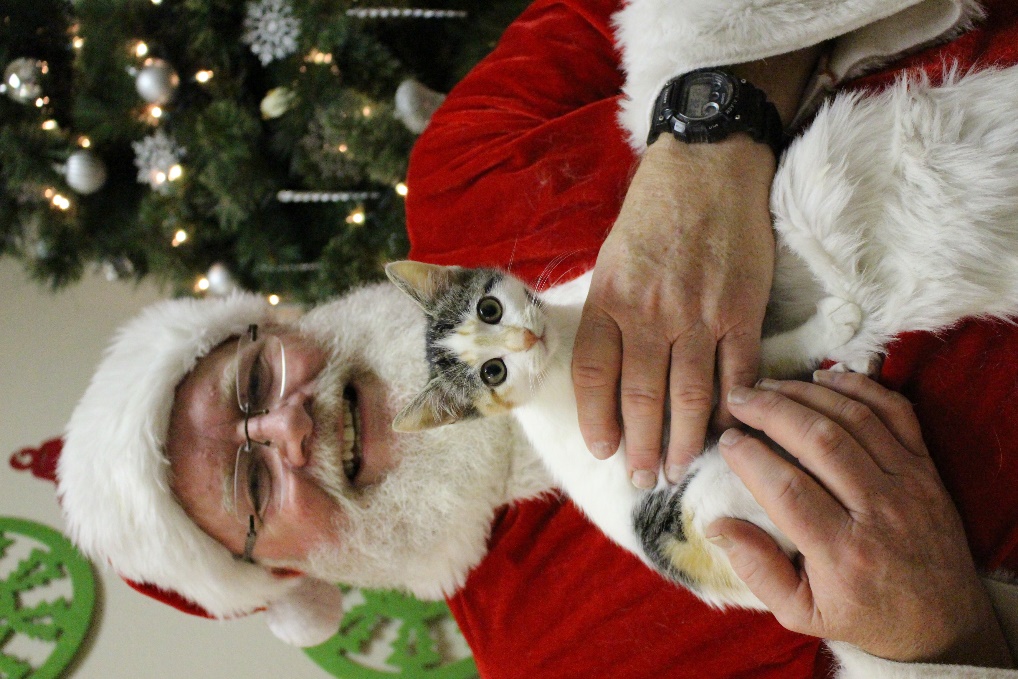 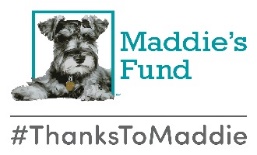 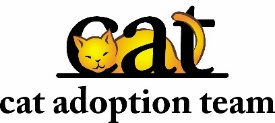 Fostering 4 Rock Stars
[Speaker Notes: Replace with relevant information regarding your organization’s offsite opportunities]
Petfinder – 6 weeks and older
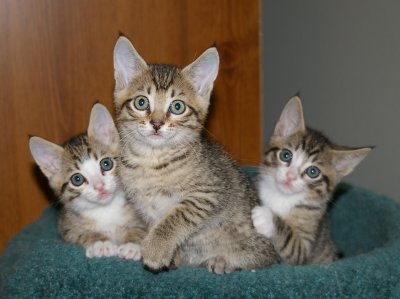 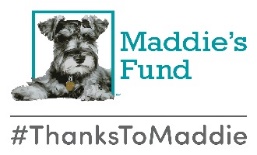 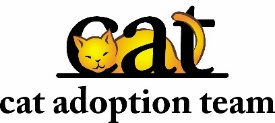 Fostering 4 Rock Stars
Returning Kittens for Surgery or Adoption
Surgery
Email when kittens are 1.5 lbs
If pre-adopted, let adoptive family know the surgery date
Fill out Personality Profile
Fill out Foster Return Form
Collar kittens
Hand in foster bag and all supplies
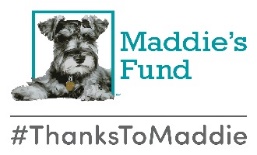 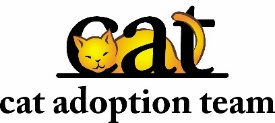 Fostering 4 Rock Stars
Cleaning for Your Next Group
Throw away disposables 
Bowls/toys – dishwasher 
Bedding/toys – washer on hot cycle w/ bleach 
Litterbox/floors/walls – wash with hot, soapy water, then 1:32 bleach for 10 min
Can also use Rescue
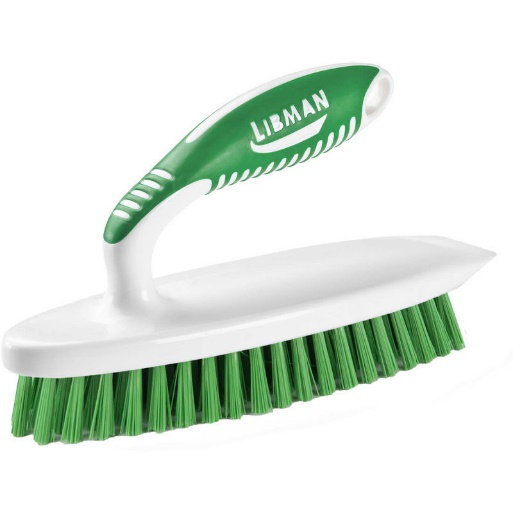 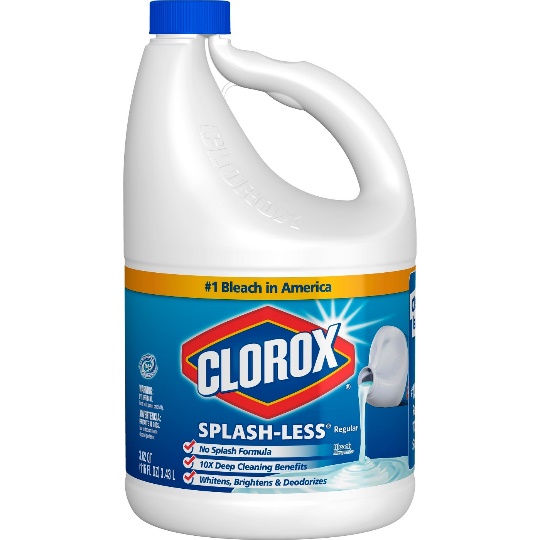 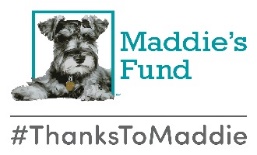 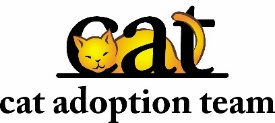 Fostering 4 Rock Stars
FAQ’s
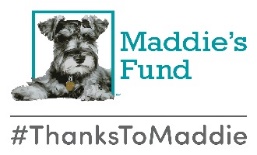 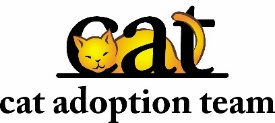 Fostering 4 Rock Stars
Questions?
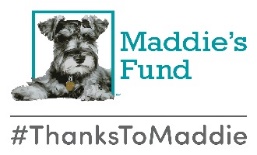 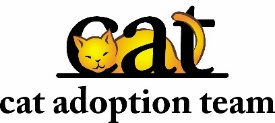 Fostering 4 Rock Stars